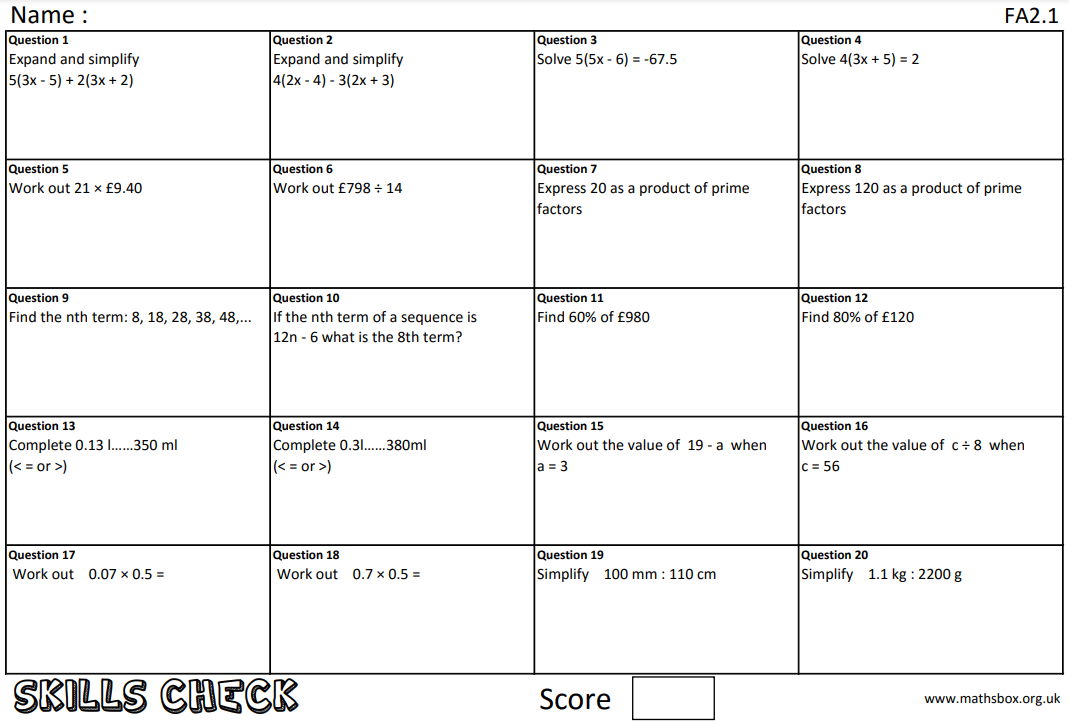 Question 21
What does ‘commutative’ mean?
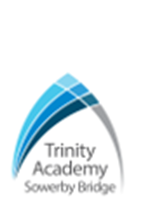 Year 11
Class 11b2
Homework


Knowledge Check
Homework Sheet FA2.1
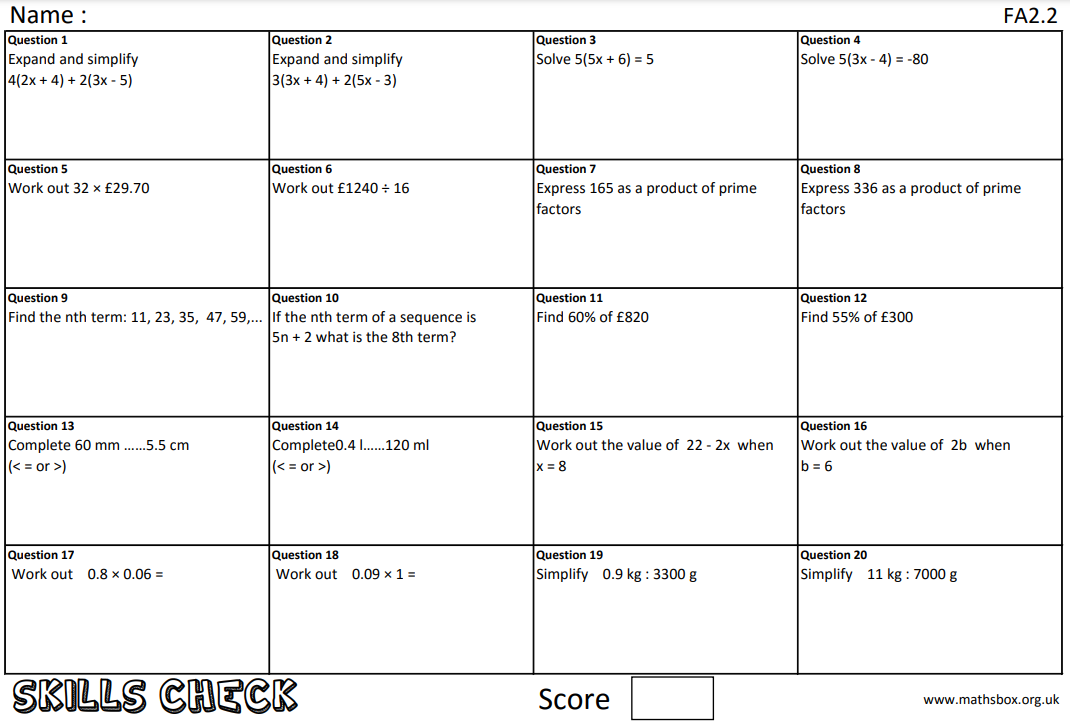 Question 21
What does ‘index’ mean
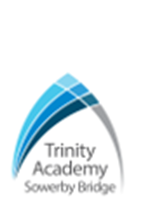 Year 11
Class 11b2
Homework


Knowledge Check
Homework Sheet FA2.2
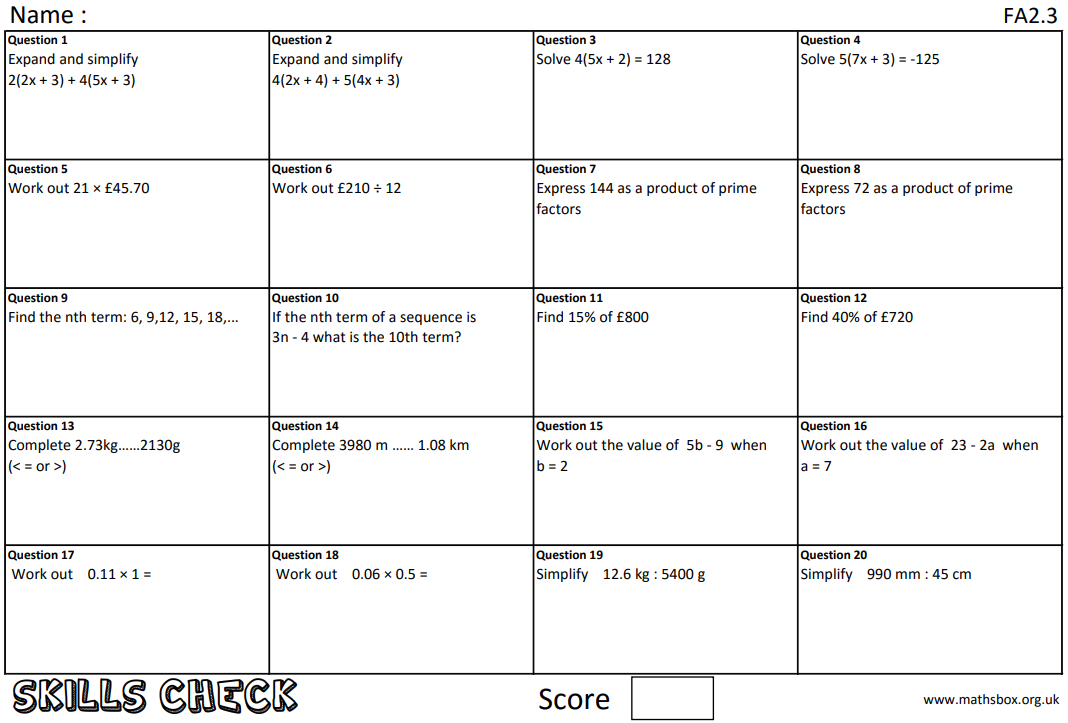 Question 21
What does ‘coefficient’ mean?
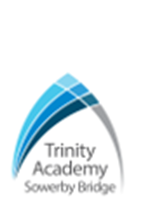 Year 11
Class 11b2
Homework


Knowledge Check
Homework Sheet FA2.3
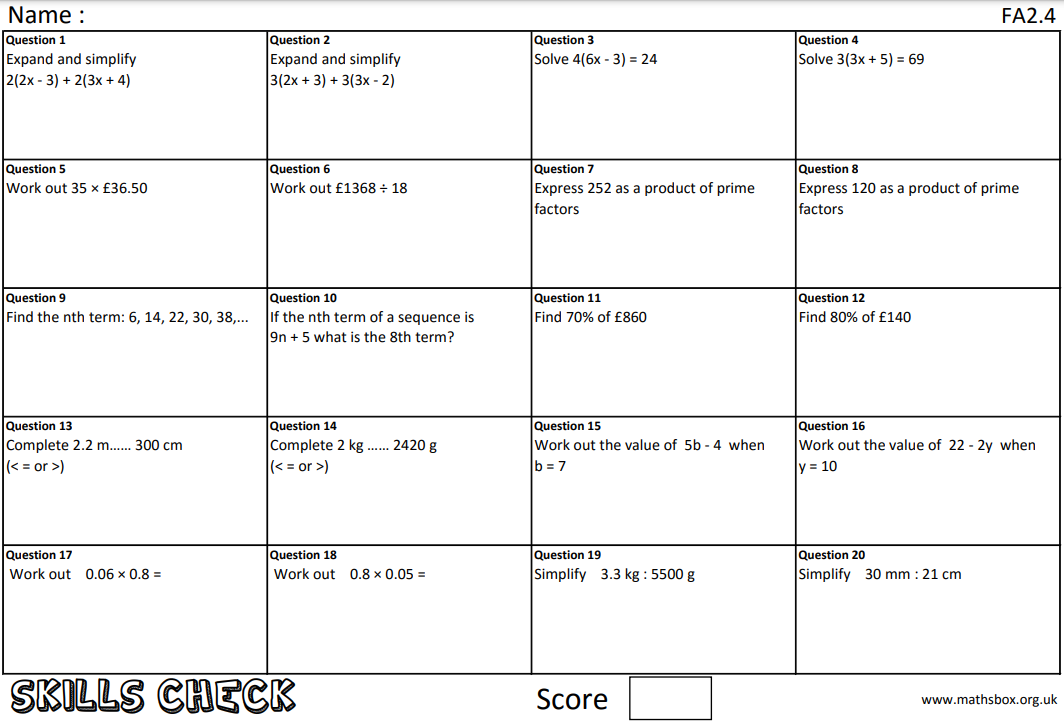 Question 21
What does ‘notation’ mean?
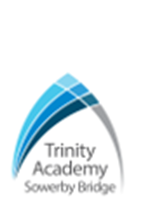 Year 11
Class 11b2
Homework


Knowledge Check
Homework Sheet FA2.4
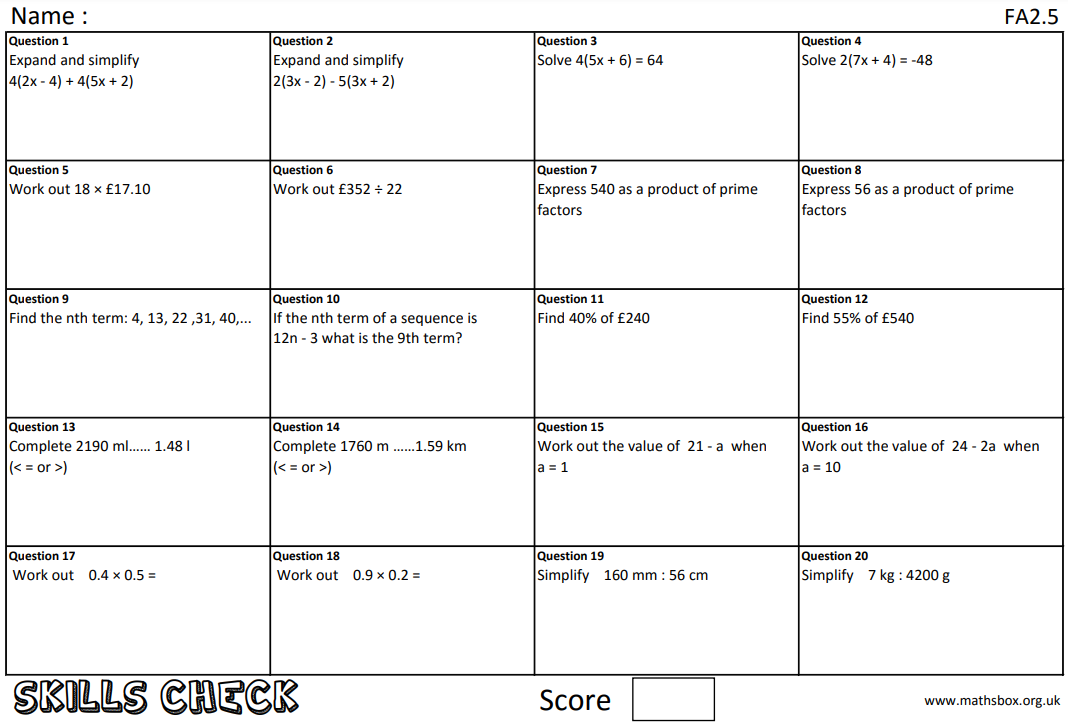 Question 21
What does ‘base number’ mean?
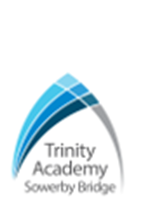 Year 11
Class 11b2
Homework


Knowledge Check
Homework Sheet FA2.5
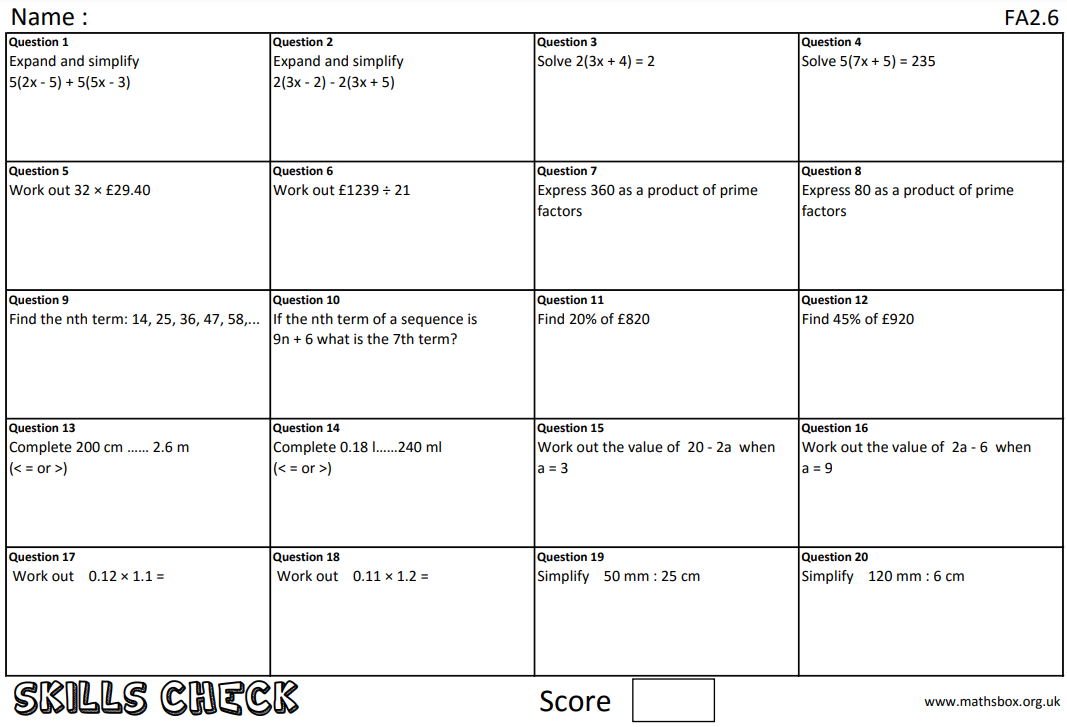 Question 21
What does ‘highest common factor’ mean?
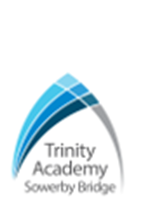 Year 11
Class 11b2
Homework


Knowledge Check
Homework Sheet FA2.6